Entrée dans la notion
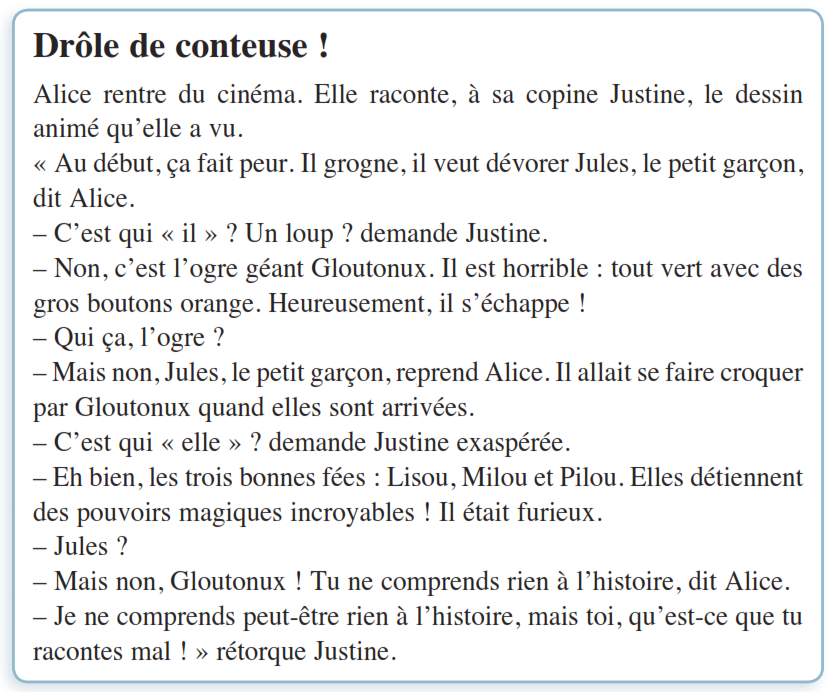 manipulation
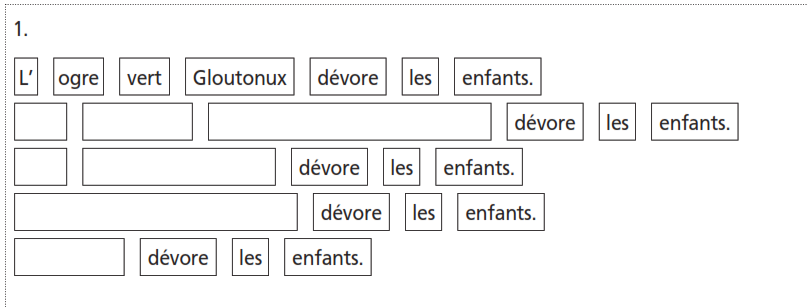 manipulation
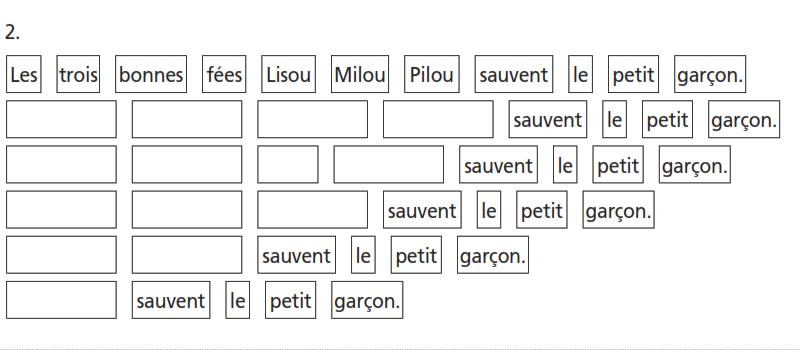 leçon
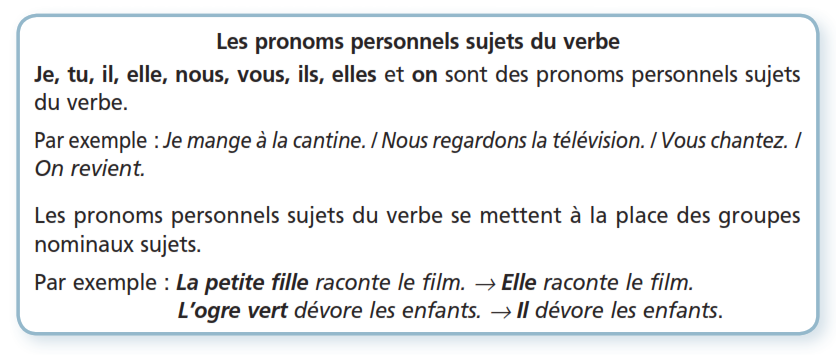 leçon
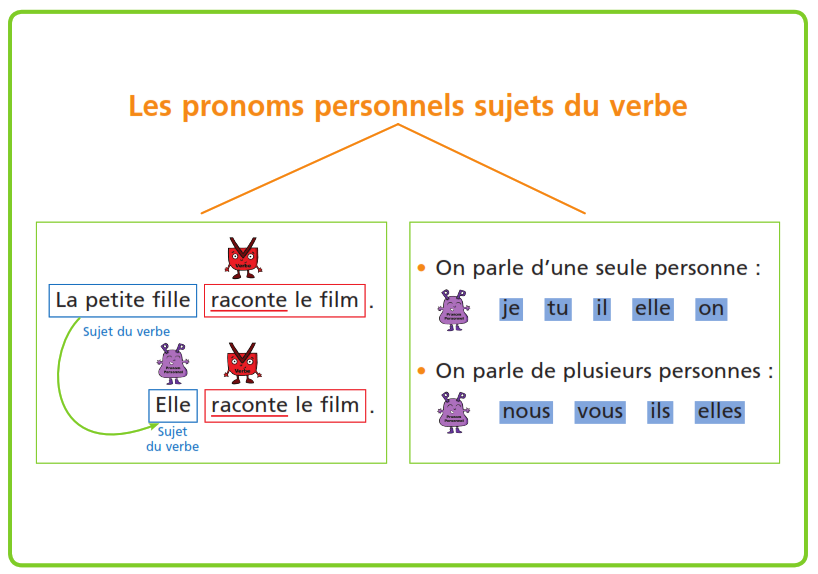 entrainement
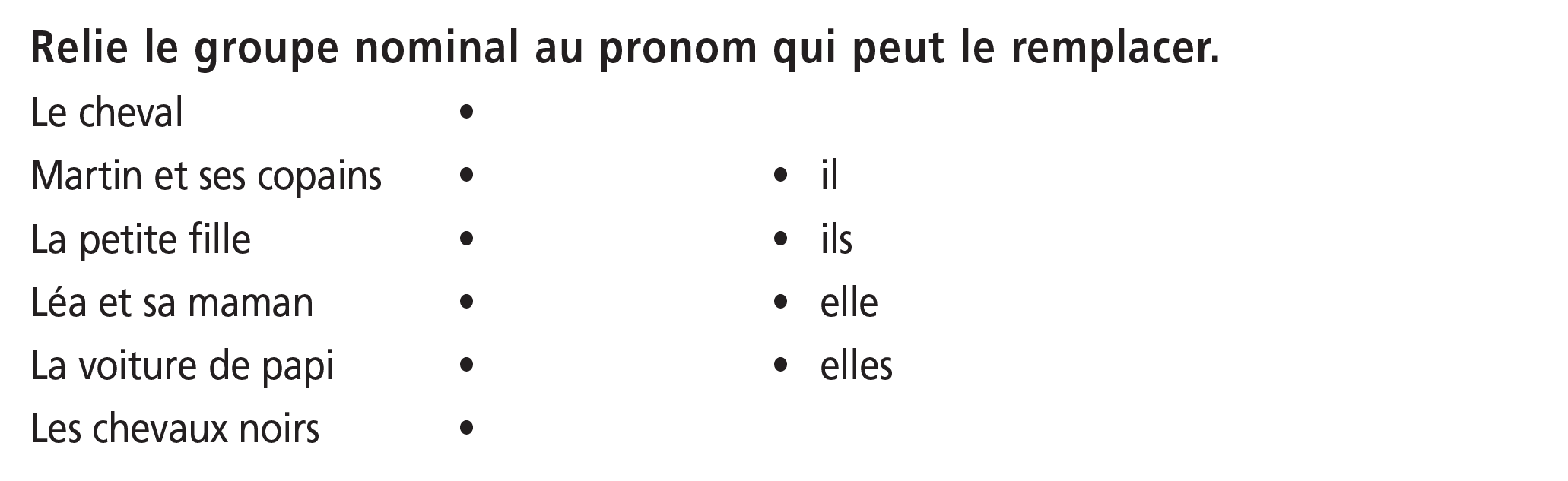 entrainement
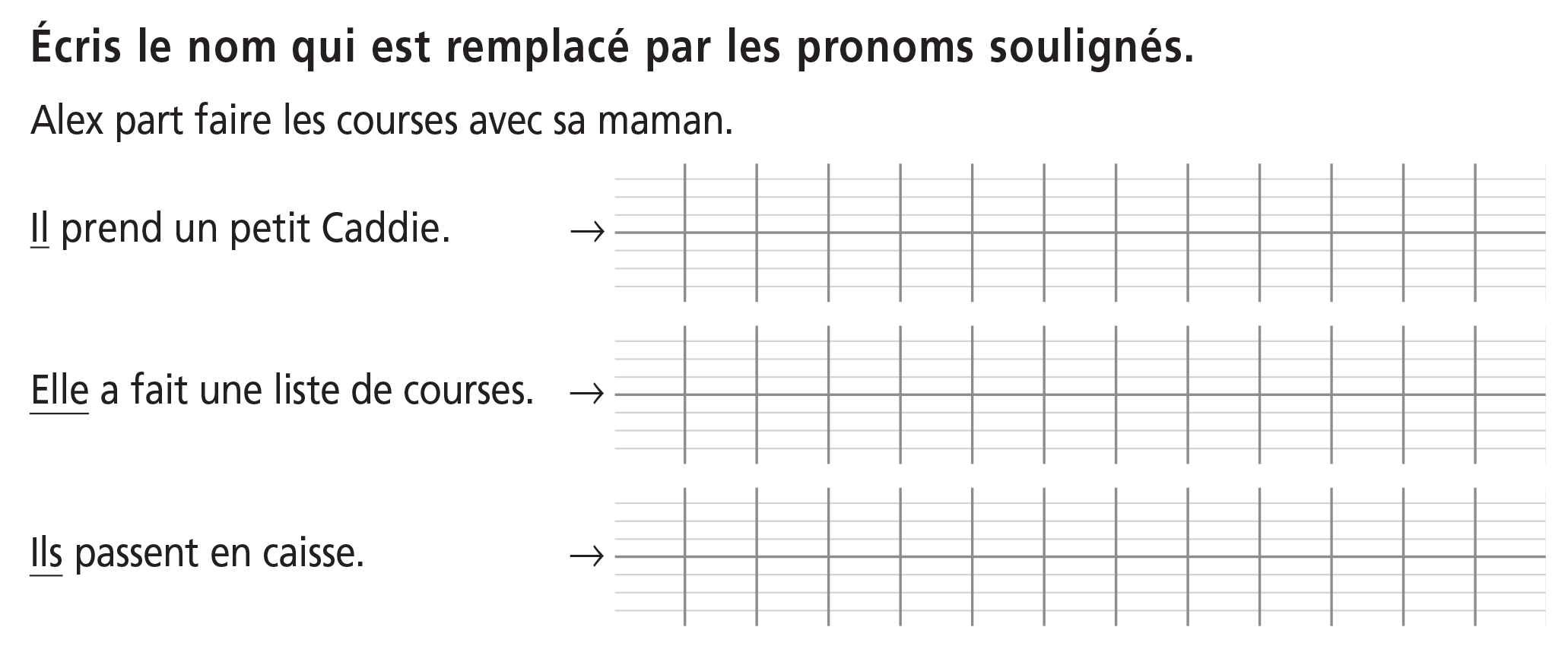 entrainement
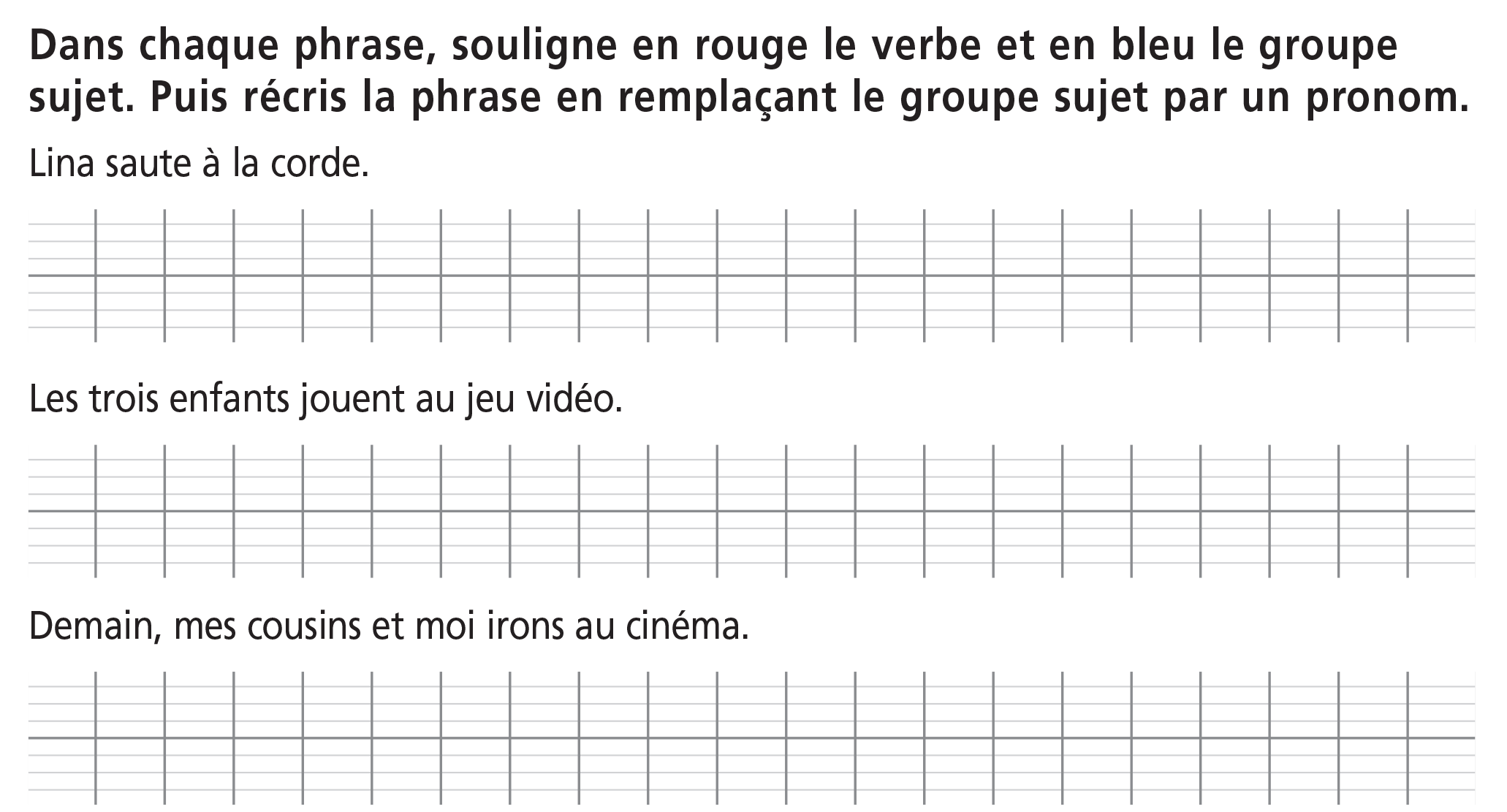 entrainement
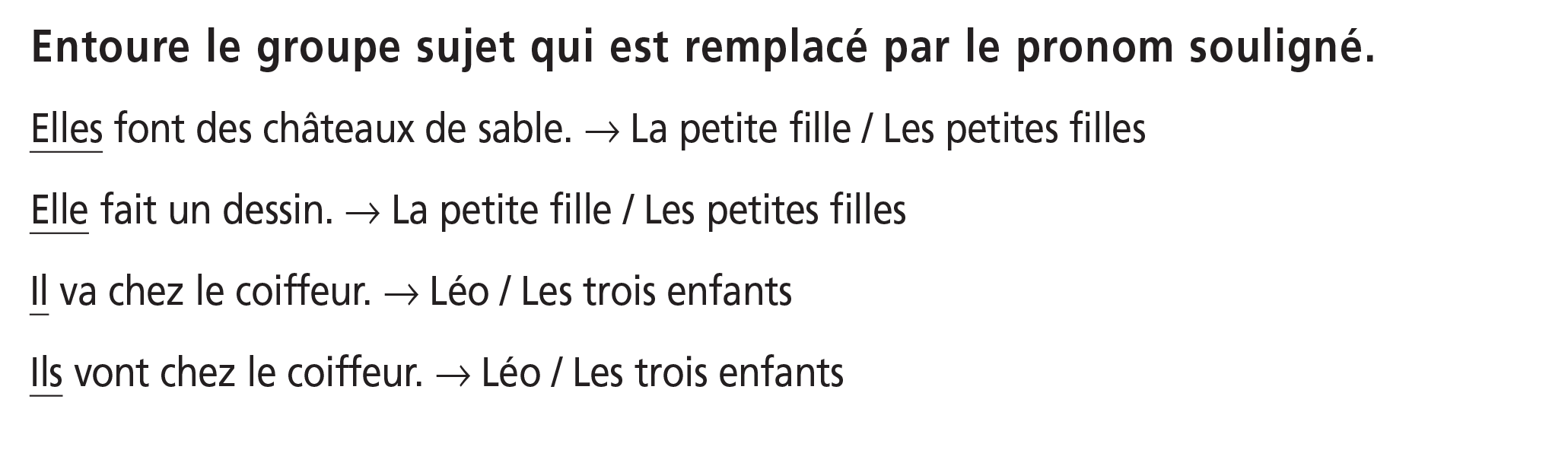 entrainement
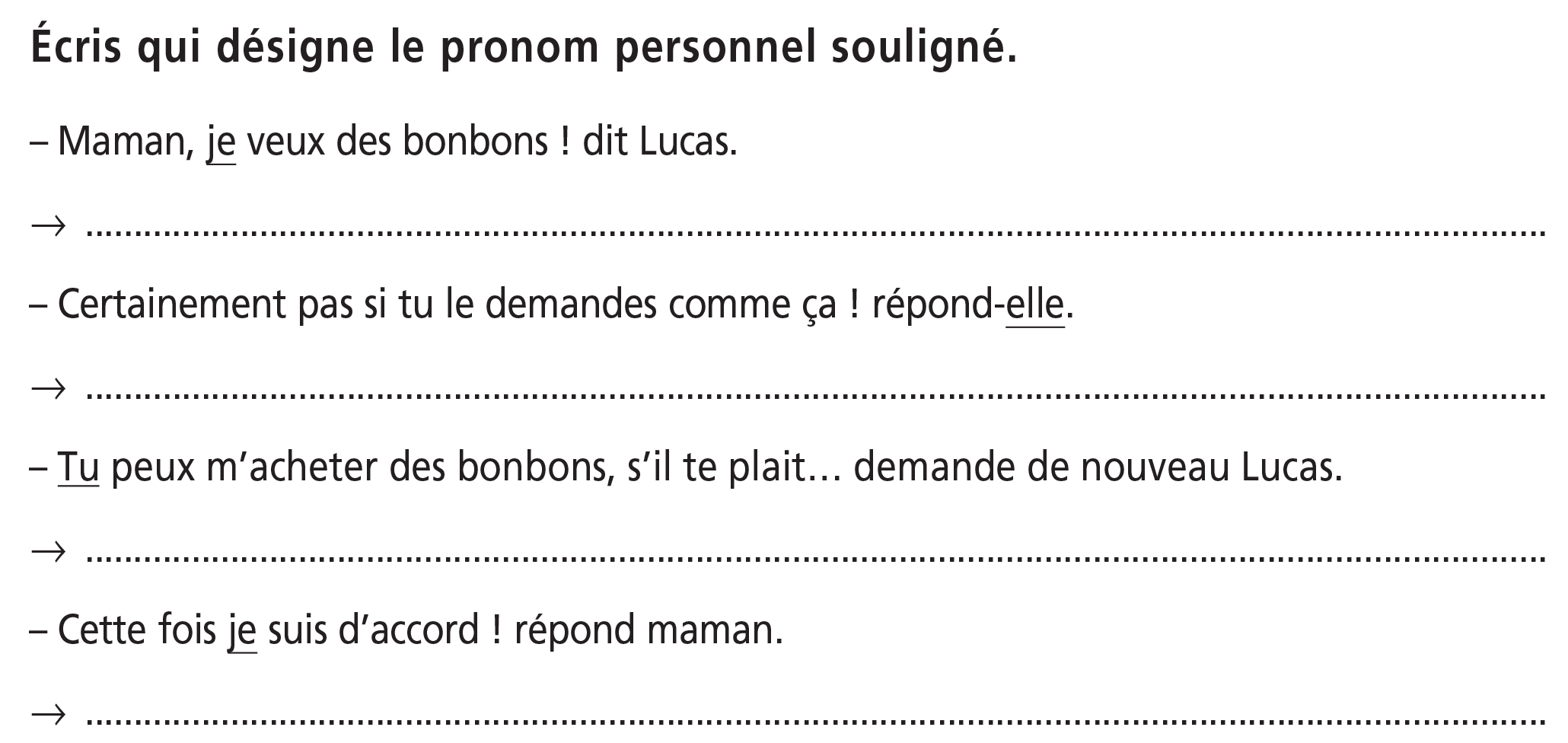 entrainement
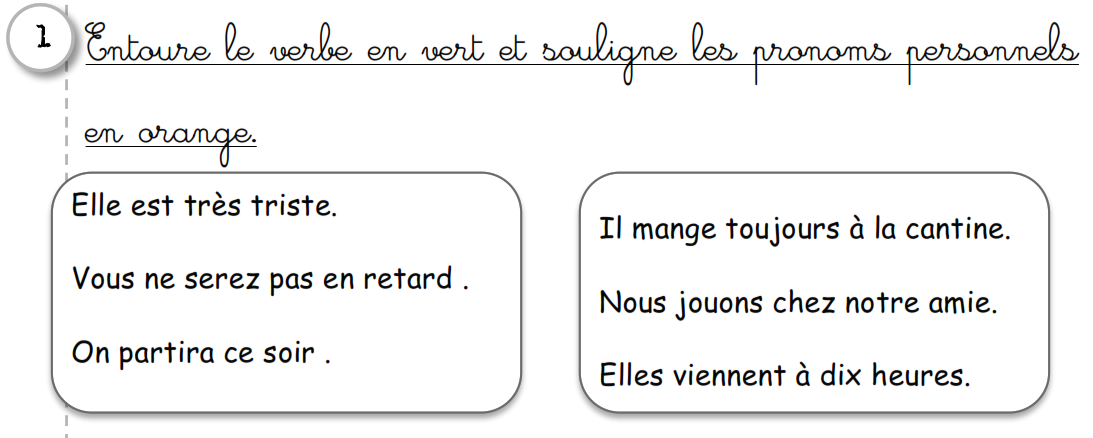 entrainement
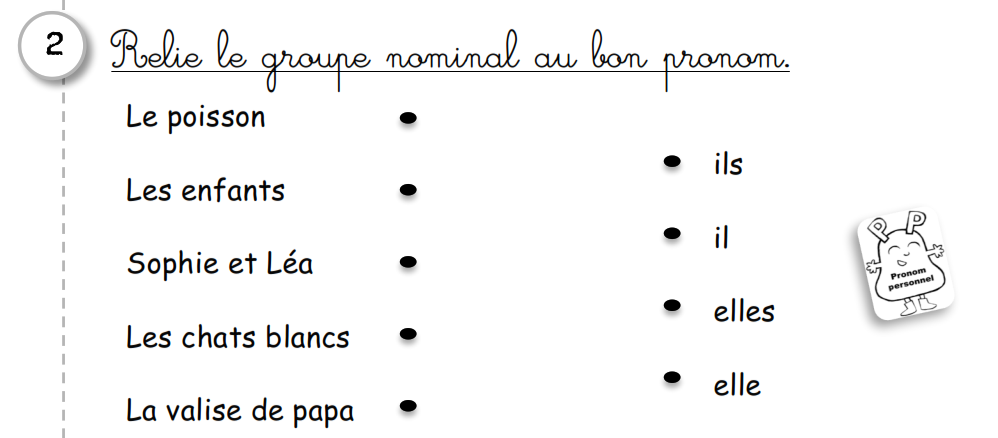 entrainement
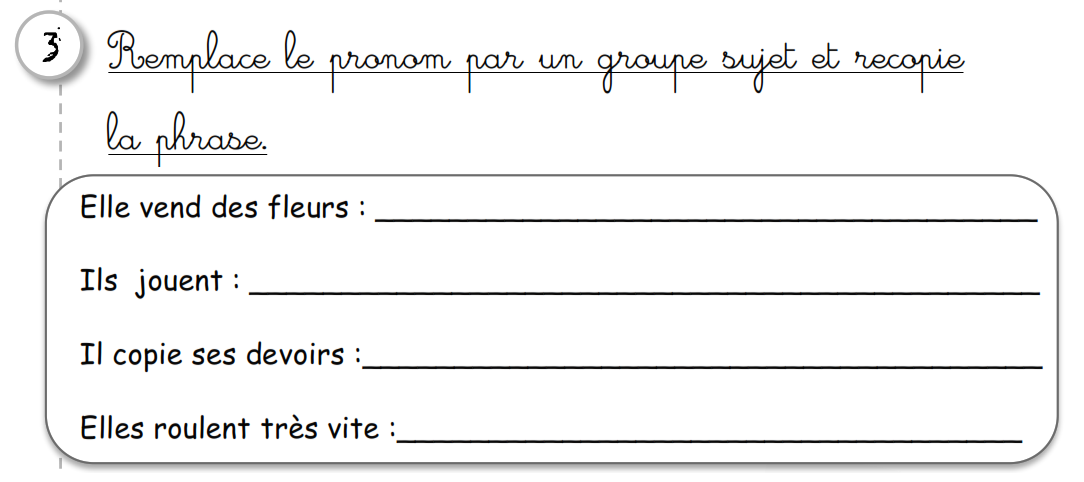 rituel
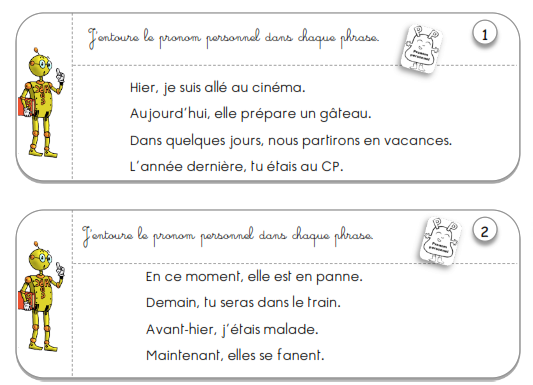 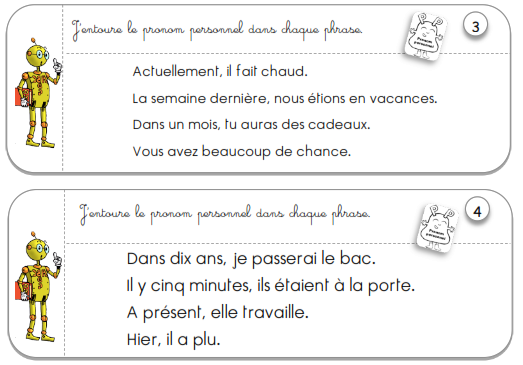 rituel
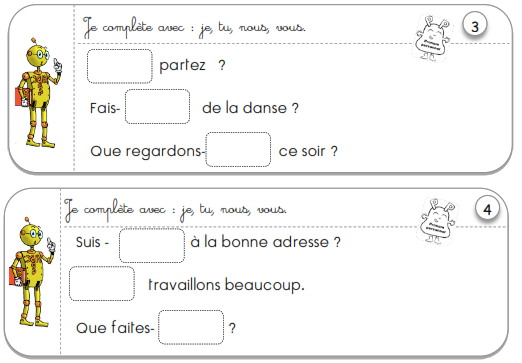 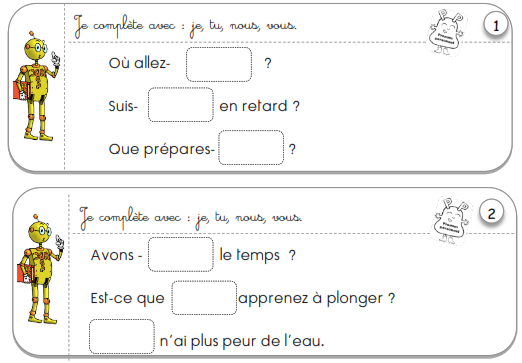